3ID FITNESS LOCKED DOWN
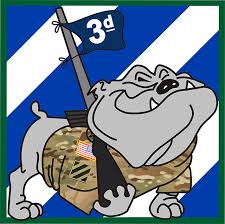 Brought to you by WINN ACH Department of Rehabilitation
PURPOSE:

To provide soldiers with a source of physical training during social distancing while utilizing no equipment other than standard issue body armor. 

GOAL:

To maintain physical readiness while adhering to social distancing and CDC standards.
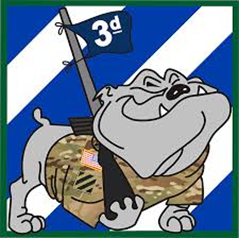 Instructions for Soldier:

Workouts/Conditioning are to be performed on NON-CONSECUTIVE days with ALTERNATE training between

Perform preparatory workout

Complete any PHYSICAL workout followed by its corresponding CONDITIONING routine

Repeat preparatory workout for cool down / stretching

EXAMPLE:






****Program is designed to be used in order given, but may be modified by individual soldier****
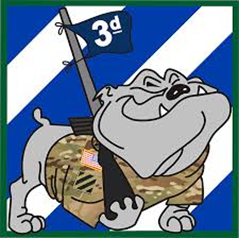 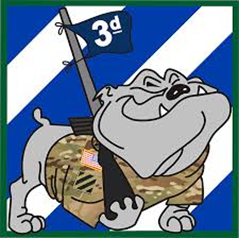 PREPARATORY MOVEMENTS-WARM UP

Spend at least 10-15 min performing prep movements to fully prepare tissues for dynamic activity.
Prior to performing preparatory movements, complete 5 minute walk
WORKOUT PLAN ALPHA
Primary Exercises-
To Be Performed With Body Armor
AS MANY ROUNDS AS POSSIBLE (AMRAP) x30 MIN
Perform on NON-CONSECUTIVE days with active recovery workout between
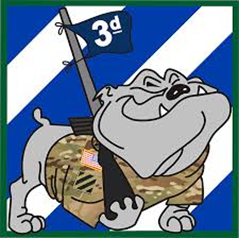 WORKOUT PLAN ALPHA								
Primary Exercises-Continued
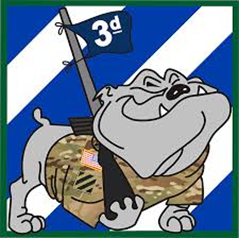 WORKOUT PLAN – ACTIVE RECOVERY DAY
After performing proper warm up routine and stretching:
Complete a 2 mile run at own pace—Alternate activity: Bike, Hiking, Fast Pace Walk
Distance can be modified as needed
Substitute alternate equipment such as but not limited to: rower, jump rope, heavy bag etc. if available to you
Immediately following run/activity:
Perform self paced stretching as listed below
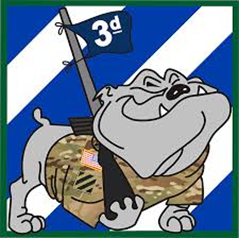 WORKOUT PLAN BRAVO	

Primary Exercises-
To Be Performed With Body Armor– Use In Place Of Weights
AS MANY ROUNDS AS POSSIBLE (AMRAP) 30 MIN
Perform on NON-CONSECUTIVE days with active recovery workout between
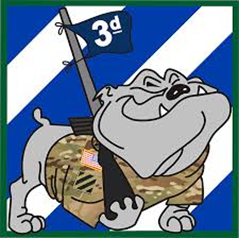 WORKOUT PLAN BRAVO								
Primary Exercises-Continued
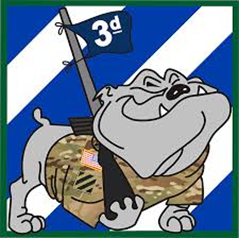 WORKOUT PLAN – ACTIVE RECOVERY DAY
After performing proper warm up routine and stretching:
Complete a 2 mile run at own pace—Alternate activity: Bike, Hiking, Fast Pace Walk
Distance can be modified as needed
Substitute alternate equipment such as but not limited to: rower, jump rope, heavy bag etc. is available to you
Immediately following run/activity:
Perform self paced stretching as listed below
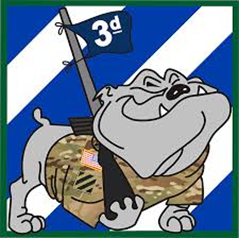 WORKOUT PLAN CHARLIE	

Primary Exercises-
Can Be Performed With Body Armor If You Wish
AS MANY ROUNDS AS POSSIBLE (AMRAP) 30 MIN
Perform on NON-CONSECUTIVE days with active recovery workout between
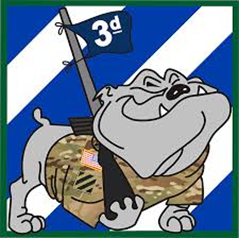 WORKOUT PLAN CHARLIE							
Primary Exercises- Continued
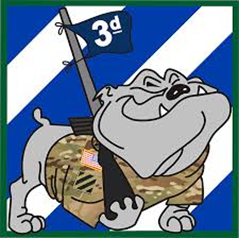 WORKOUT PLAN – ACTIVE RECOVERY DAY
After performing proper warm up routine and stretching:
Complete a 2 mile run at own pace—Alternate activity: Bike, Hiking, Fast Pace Walk
Distance can be modified as needed
Substitute alternate equipment such as but not limited to: rower, jump rope, heavy bag etc. is available to you
Immediately following run/activity:
Perform self paced stretching as listed below
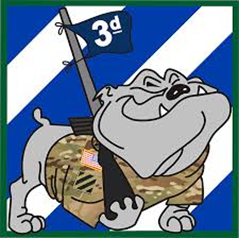 WORKOUT PLAN DELTA							
Primary Exercises- Continued
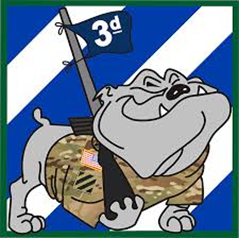 WINNACH DEPARTMENT OF REHAB CONTRIBUTORS:

CPT Krystyna Perez, PT, DPT– Chief, Physical Therapy
SSG William Manns III– NCOIC, Physical Therapy
Kyle Whitley, PTA
Briana Bowen, PTA
Gabriel Morgan, PT, DPT, CSCS, USA-W lvl 1

Timer Apps
Intervals Pro
Seconds

Online Adjunct Resources for Soliders:
FM 7-22
Marne 3ID Fort Stewart/ HHA app
SMART PRT
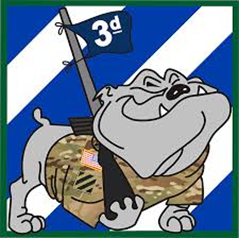 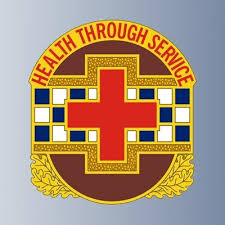